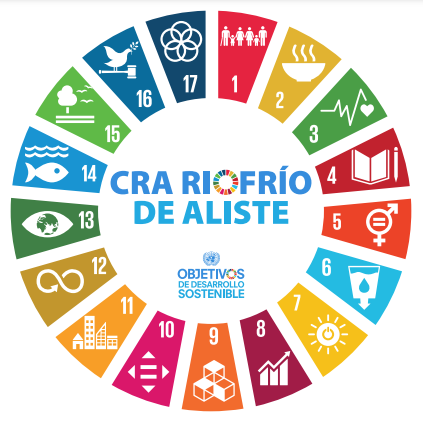 PIE
ODS
Continuará…
Breve aproximaciónODS
PIE
ODS
Adaptación Inicio Desarrollo
PIE
Recursos ODS
Planificación
InvolucraODS
Breve Aproximación
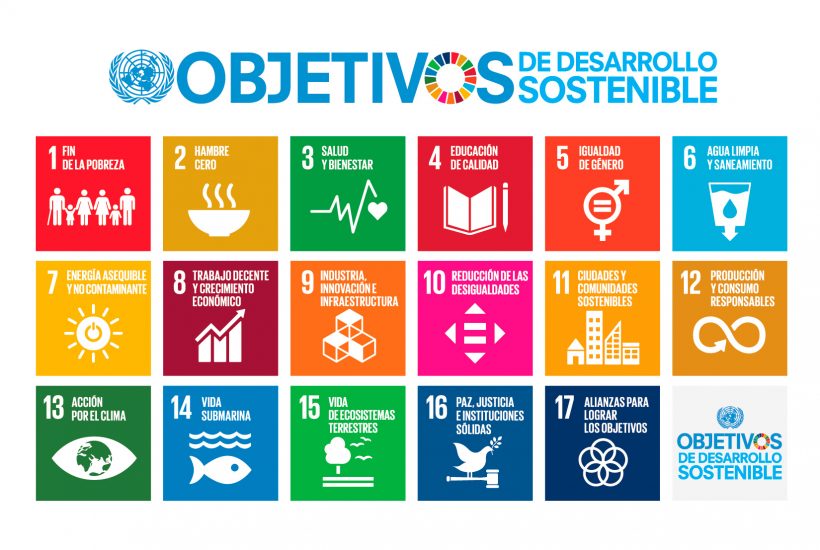 InvolucraODS
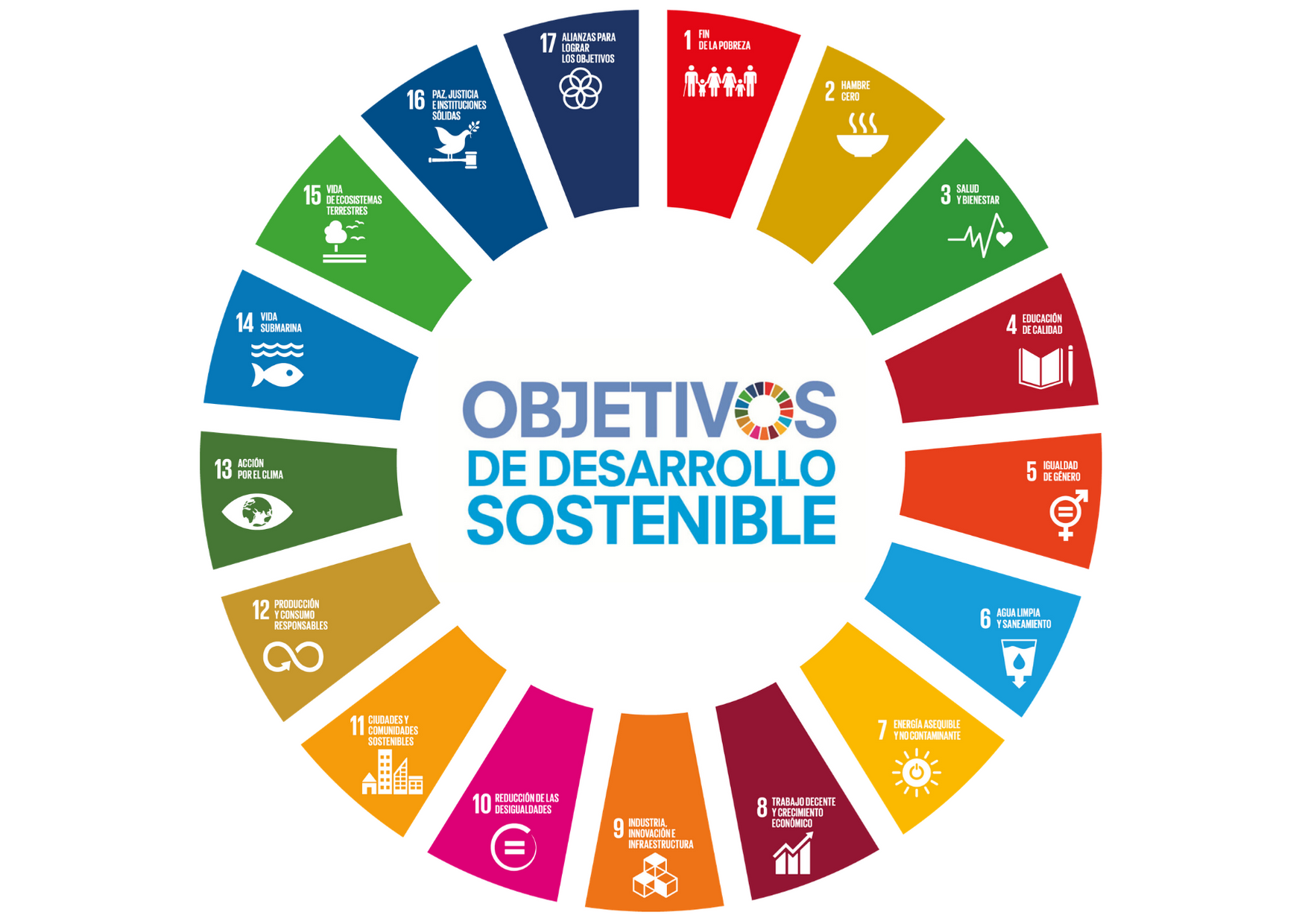 InvolucraODS
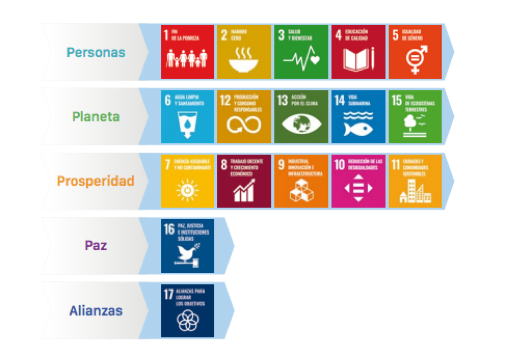 InvolucraODS
Metas ODS
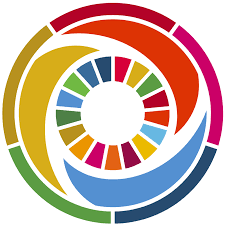 https://www.un.org/sustainabledevelopment/es/sustainable-development-goals/
InvolucraODS
Recursos ODS
Herramientas
Chat Bot
Haz posible el cambio
Guía de los vagos para cambiar el mundo
Vídeos
CROL
InvolucraODS
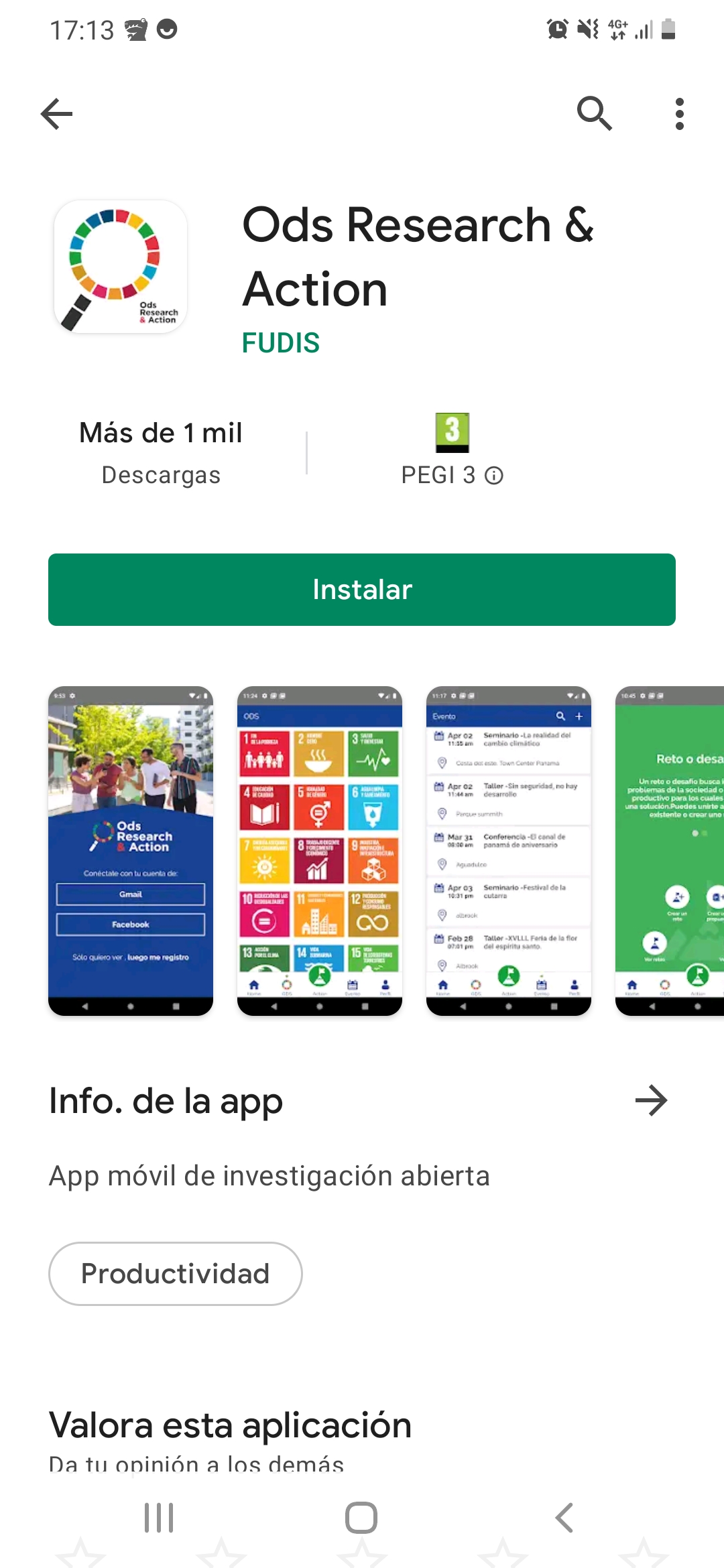 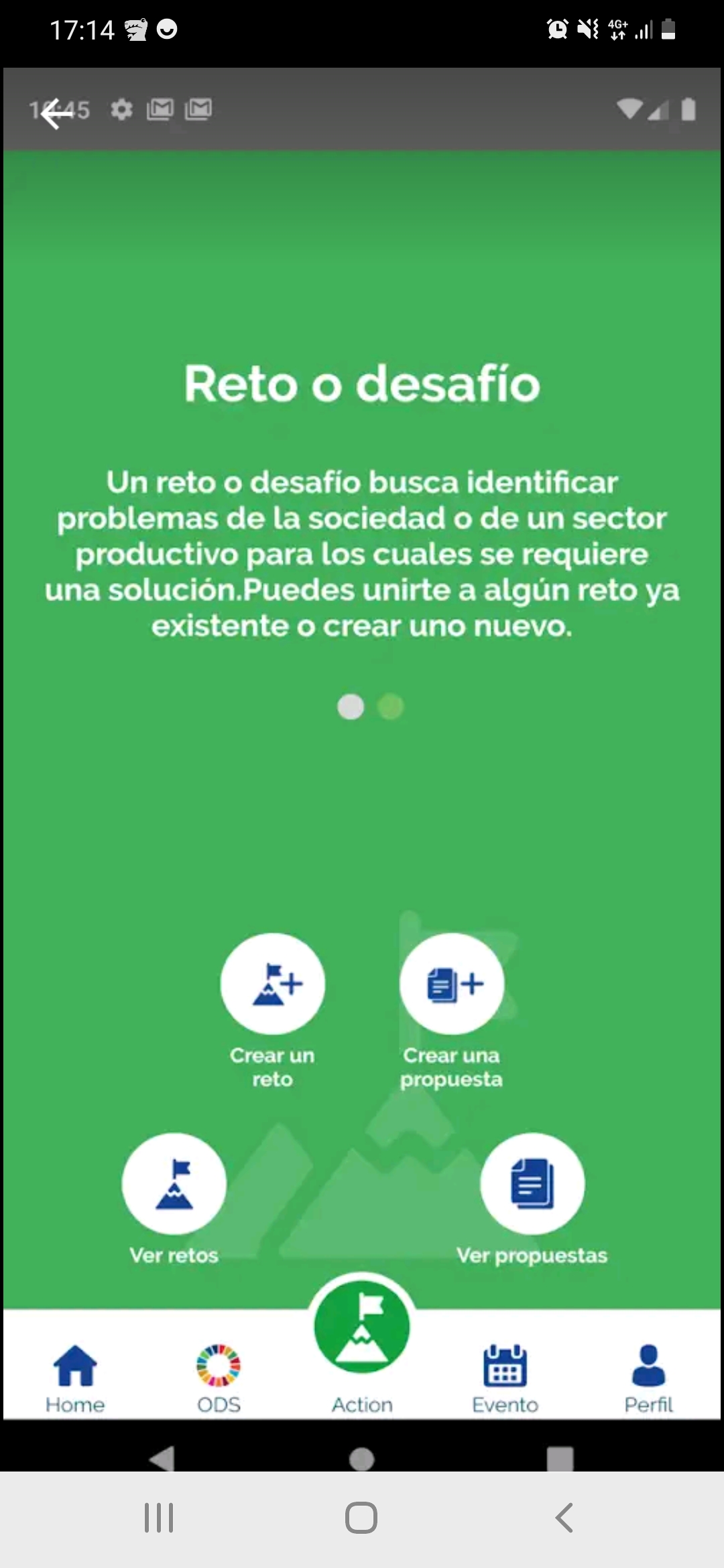 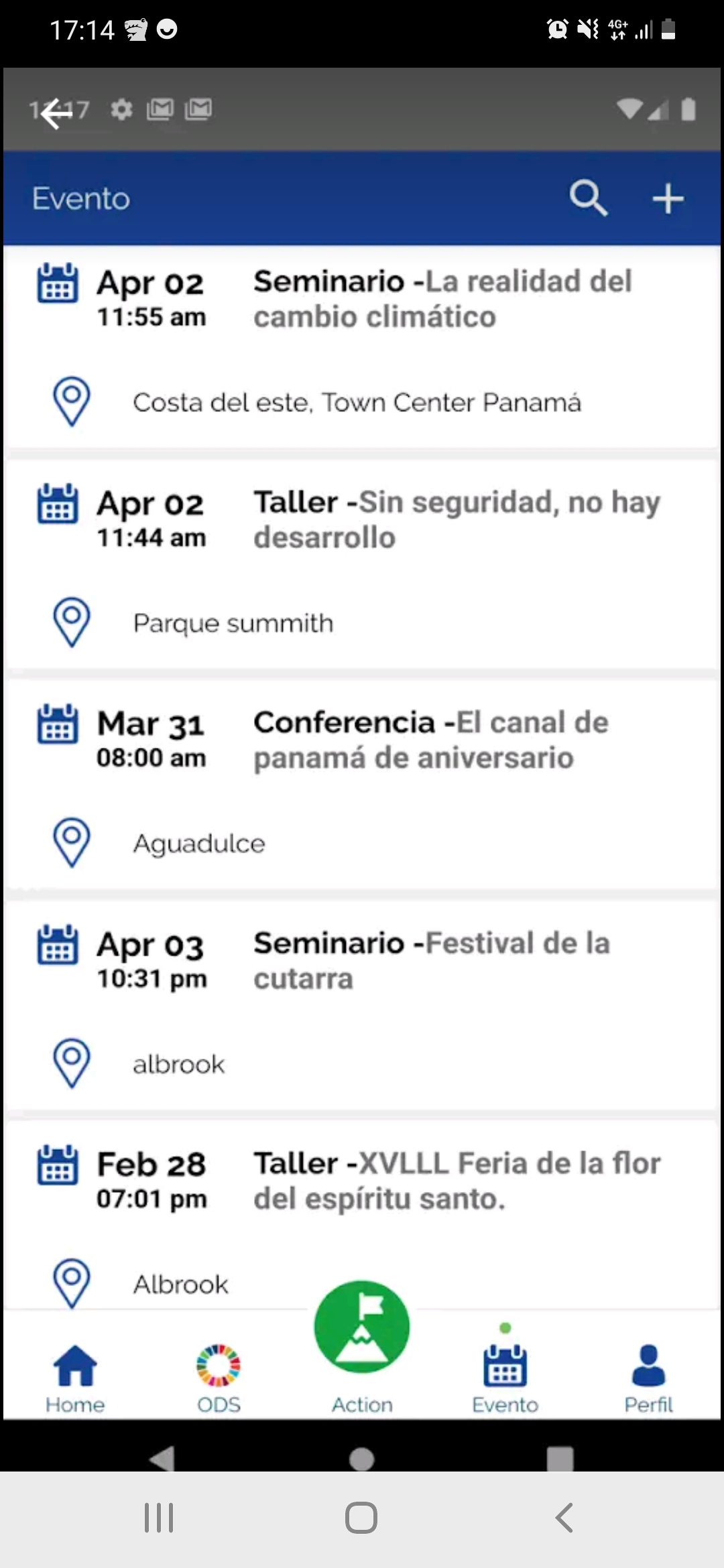 InvolucraODS
Planificación PIE
Curso 2019/2020
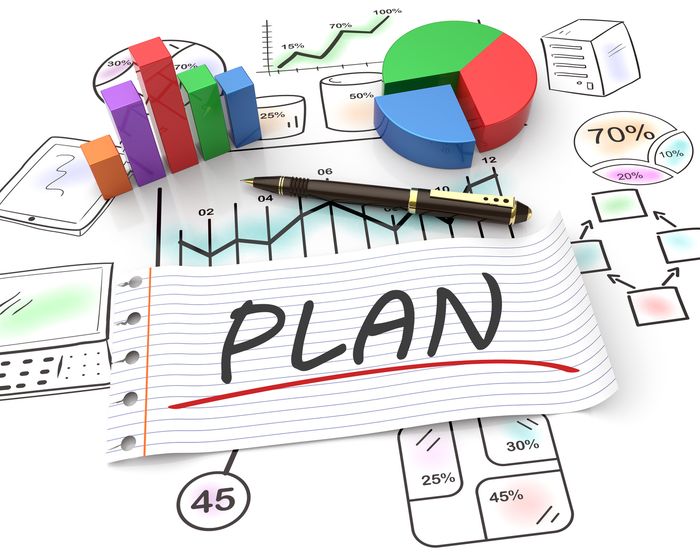 InvolucraODS
Convocatoria PIE: “Próxima estación ODS 2030”
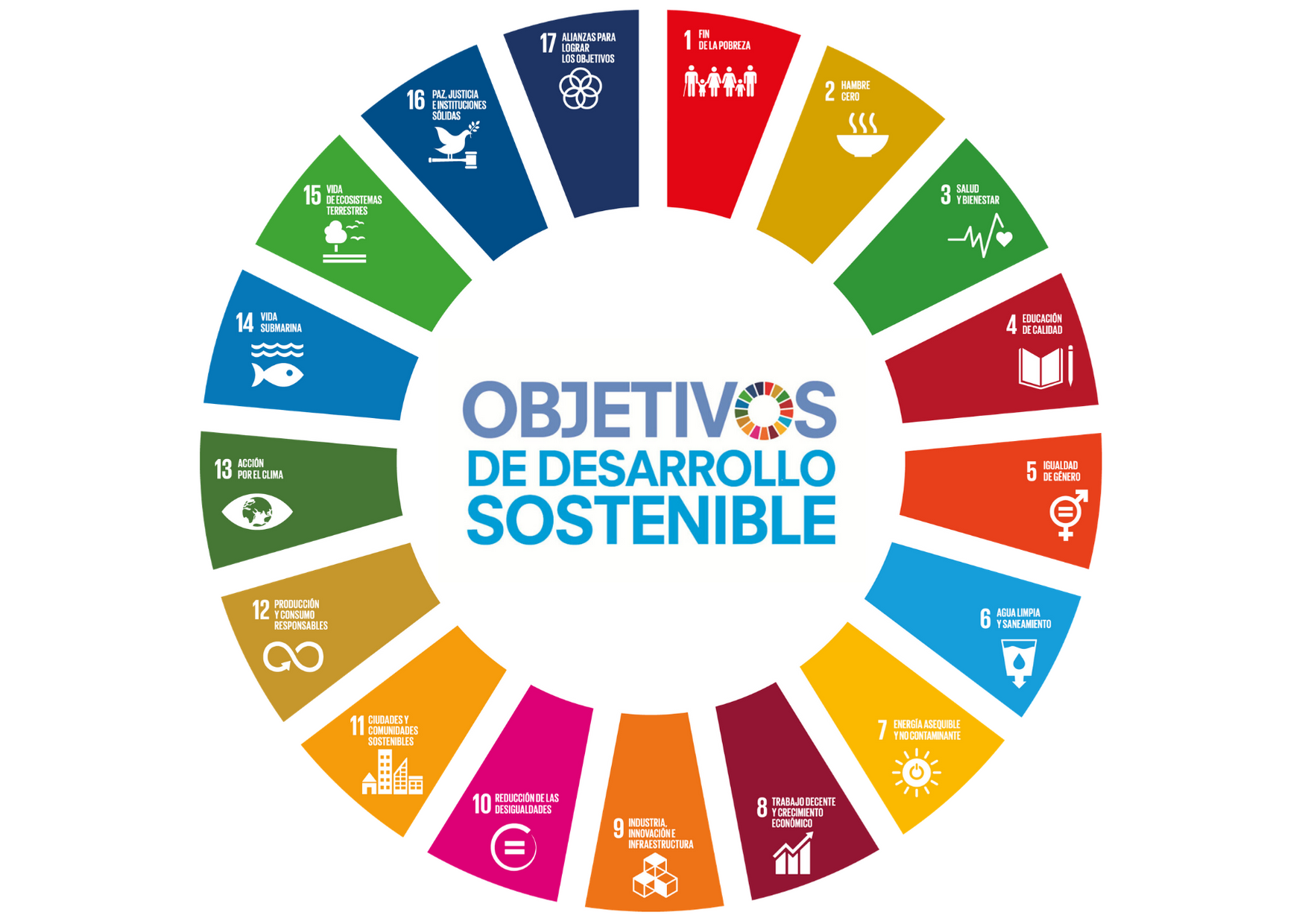 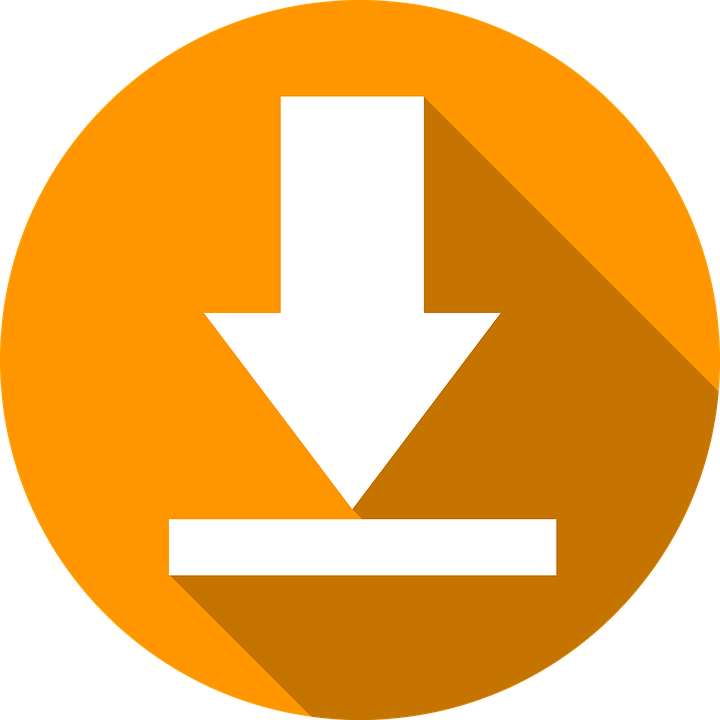 InvolucraODS
Continuará…
Curso 2021/2022
Proyecto “Somos Scouts”.
Plan lectura: “Libros verdes”.
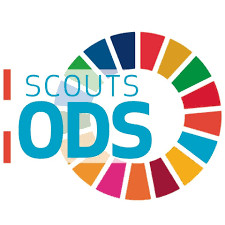 InvolucradODS.
Plan Formación en centro.
Huerto Escolar.
PIE 2022/2023
InvolucraODS
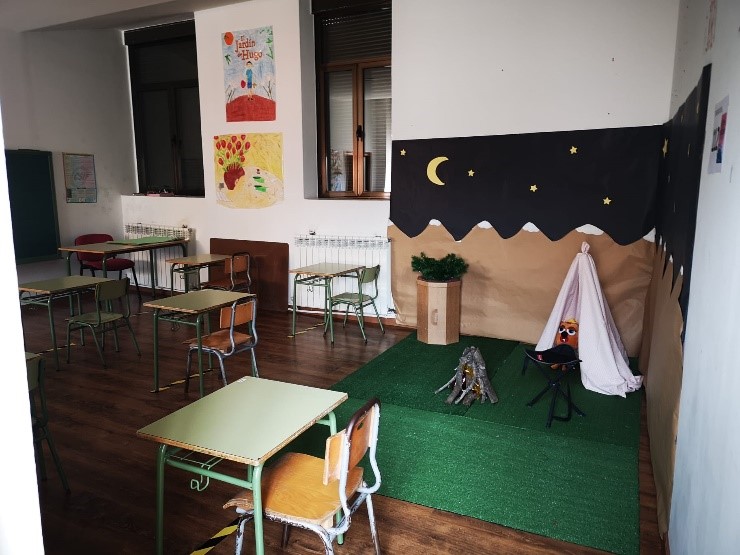 InvolucraODS
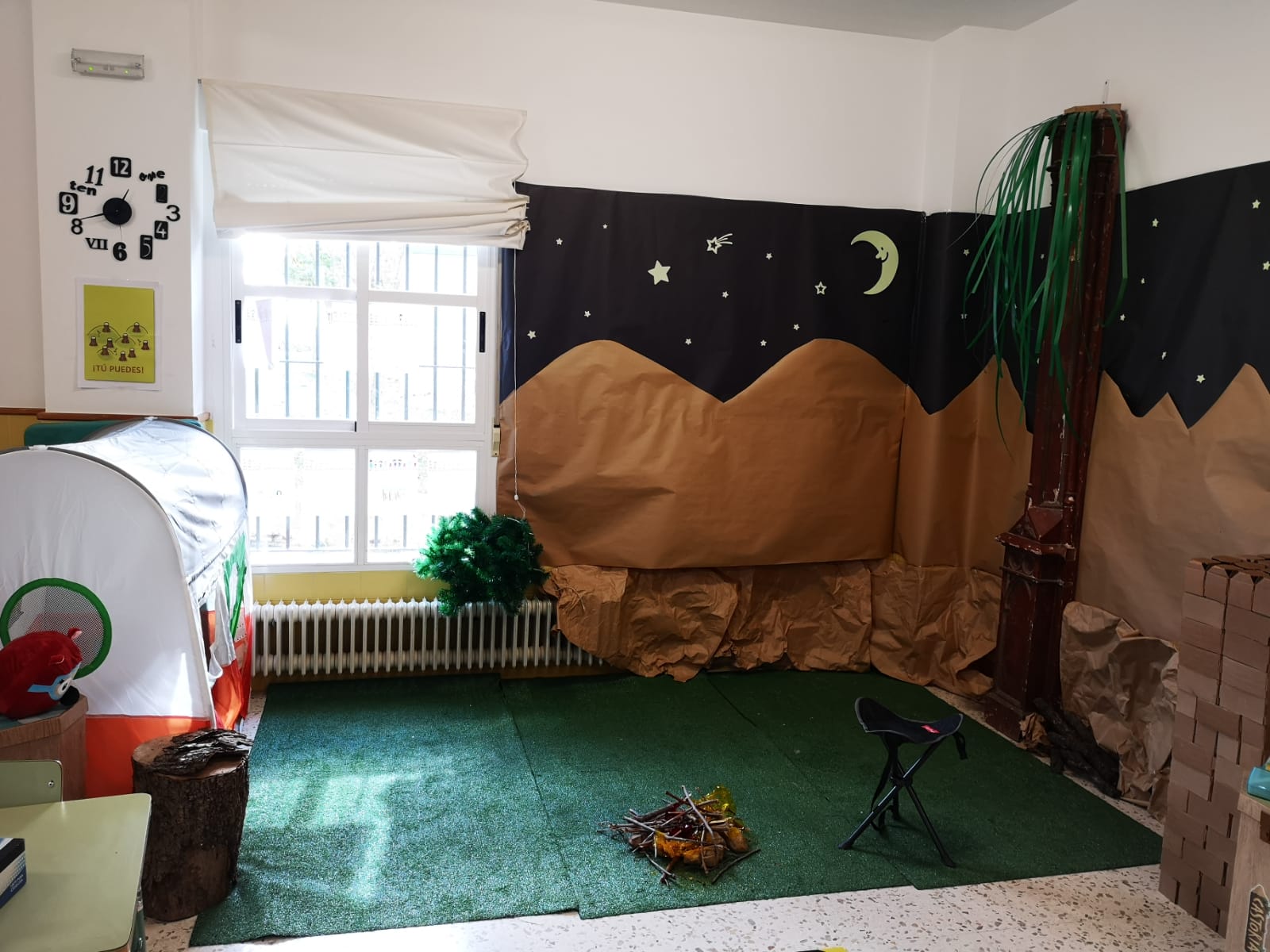 InvolucraODS
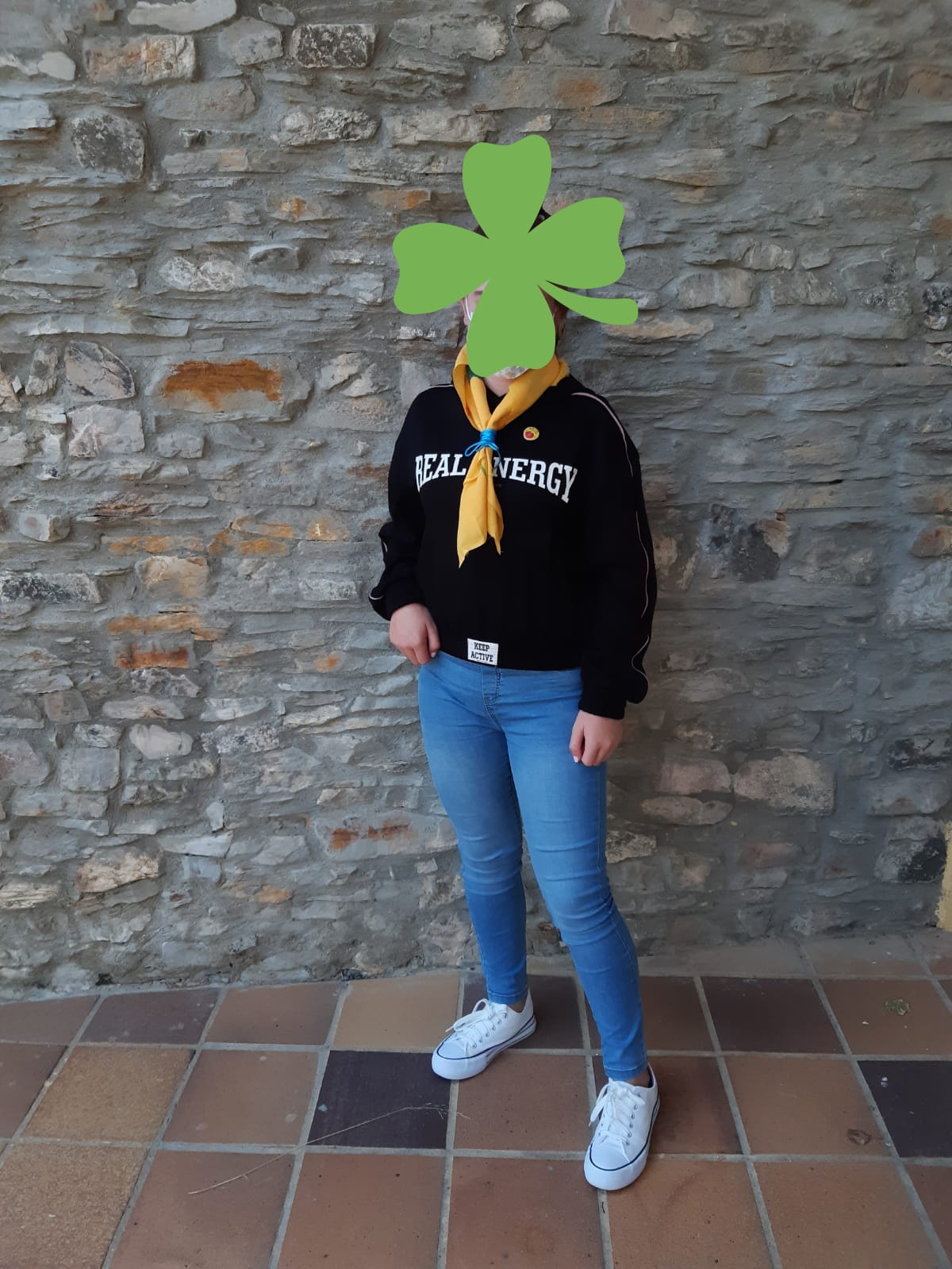 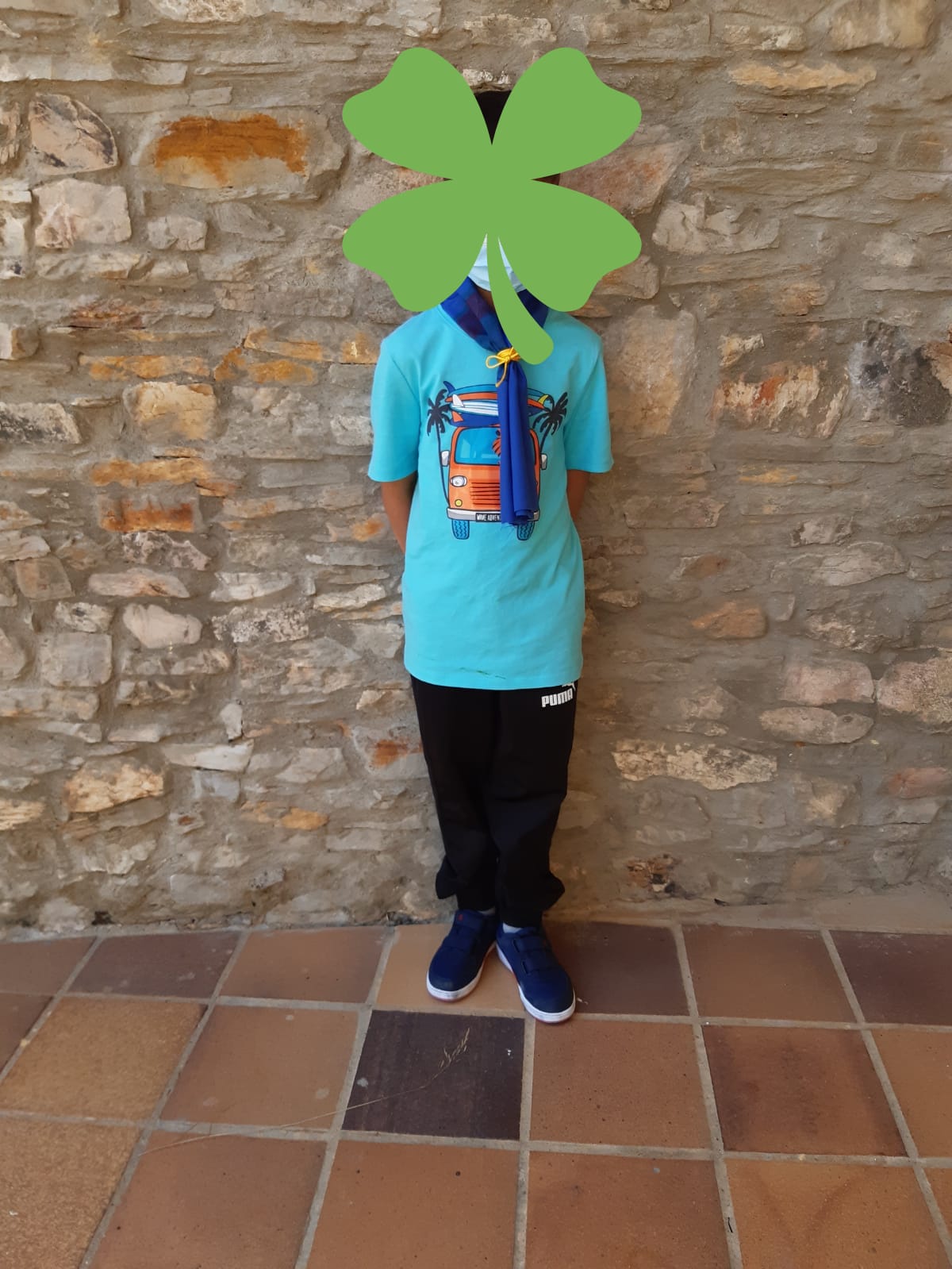 InvolucraODS
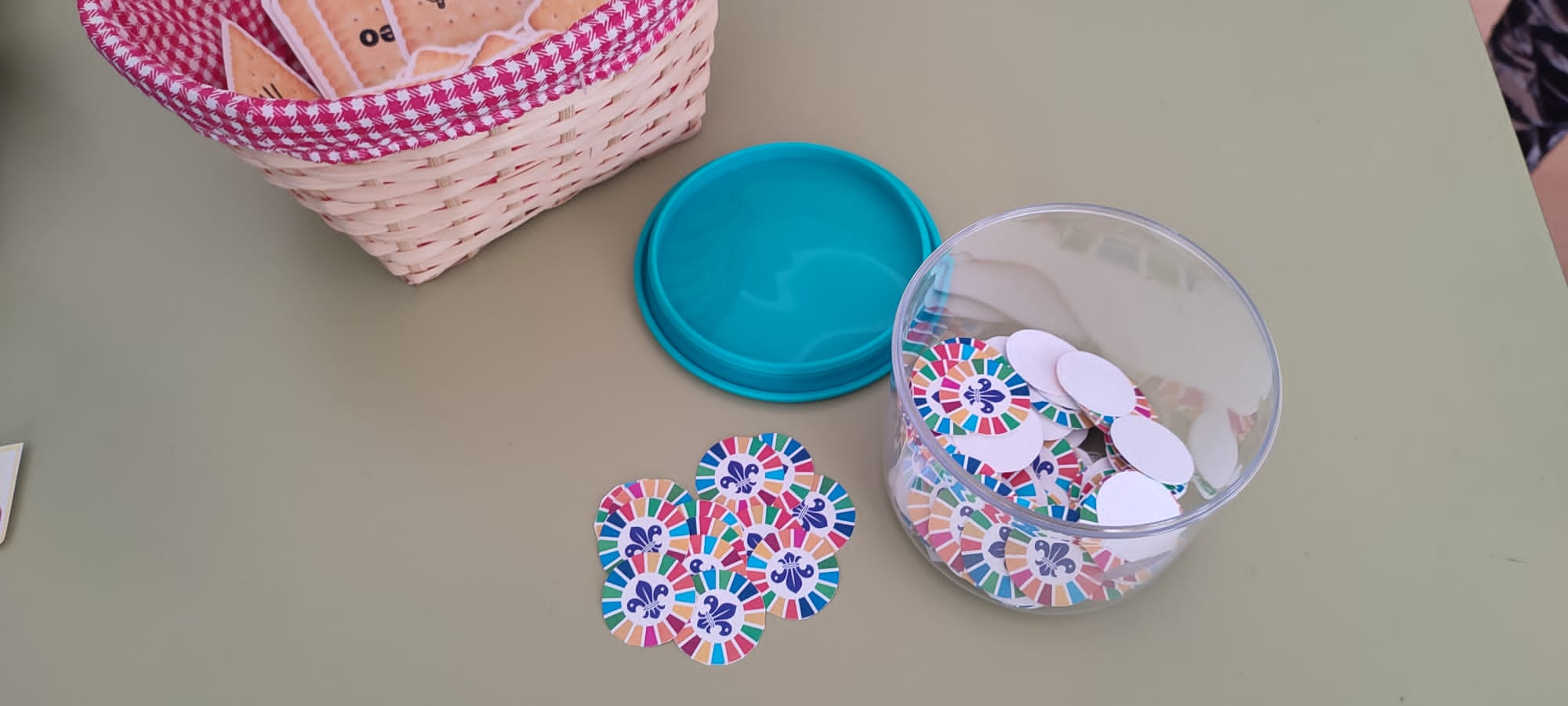 InvolucraODS
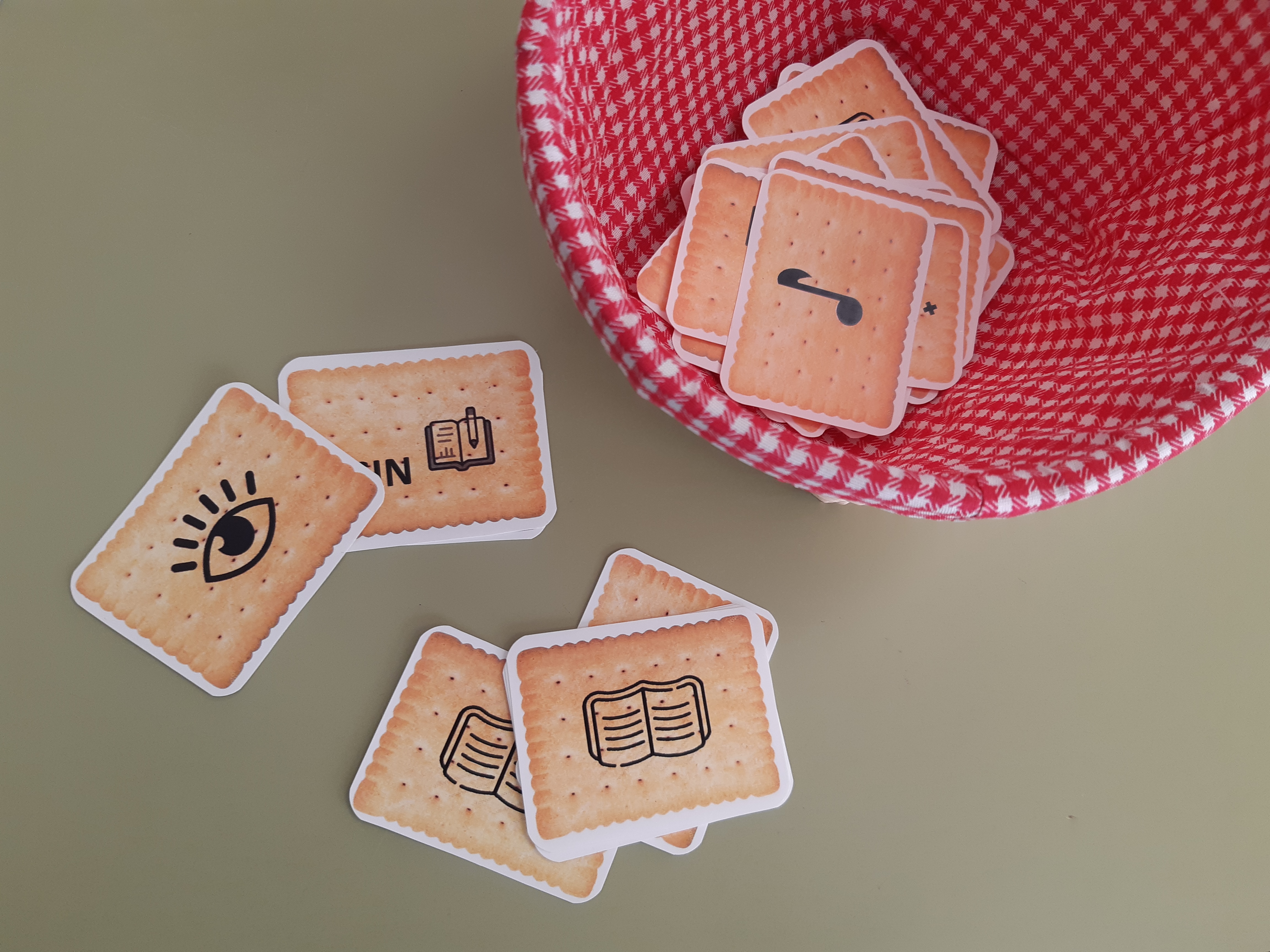 InvolucraODS
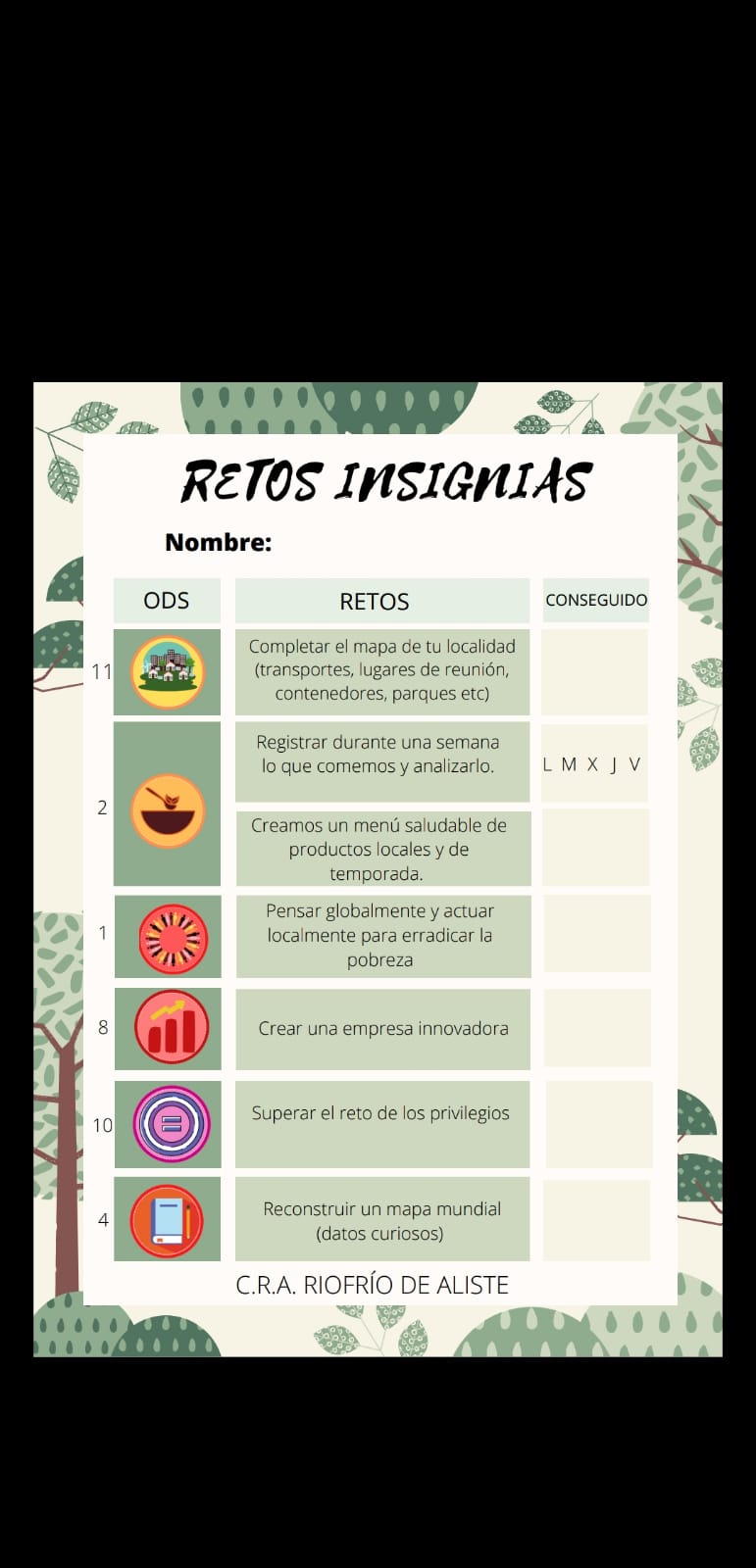 InvolucraODS
InvolucraODS
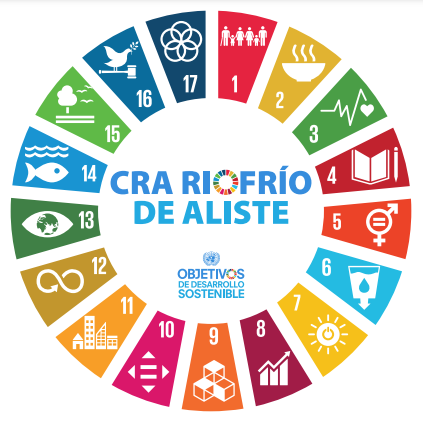 ¡Gracias!
InvolucraODS